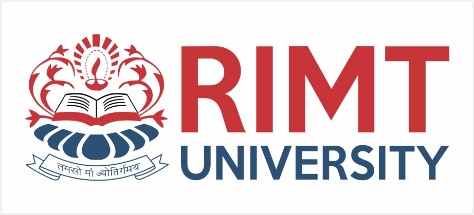 EXPERT SYSTEMBTCS-3613
Course Name: B.Tech (CSE) Semester: 6th
Prepared by: Sahilpreet Singh
Department of Computer Science & Engineering
1
Dr.Nitin Thapar_SOMC_ITFM
education for life                       www.rimt.ac.in
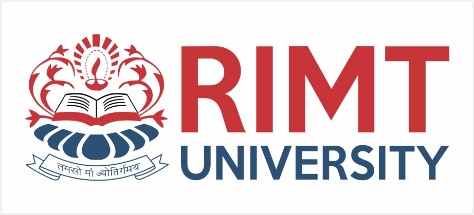 TOPIC:- PARTICIPANTS OF EXPERT SYSTEM
education for life                       www.rimt.ac.in
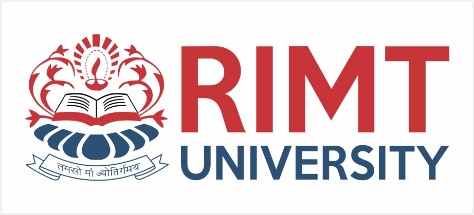 How does an expert system work?
Modern expert knowledge systems use machine learning and artificial intelligence to simulate the behavior or judgment of domain experts. These systems can improve their performance over time as they gain more experience, just as humans do.
Expert systems accumulate experience and facts in a knowledge base and integrate them with an inference or rules engine -- a set of rules for applying the knowledge base to situations provided to the program.
education for life                       www.rimt.ac.in
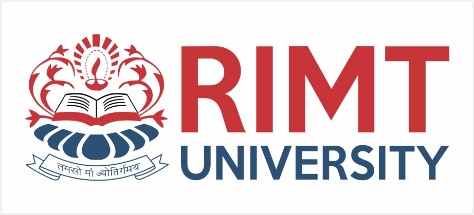 ROLE OF CHAINING PROCESS
Forward chaining reads and processes a set of facts to make a logical prediction about what will happen next. An example of forward chaining would be making predictions about the movement of the stock market.
Backward chaining reads and processes a set of facts to reach a logical conclusion about why something happened. An example of backward chaining would be examining a set of symptoms to reach a medical diagnosis.
education for life                       www.rimt.ac.in
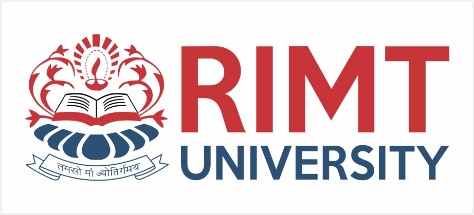 education for life                       www.rimt.ac.in
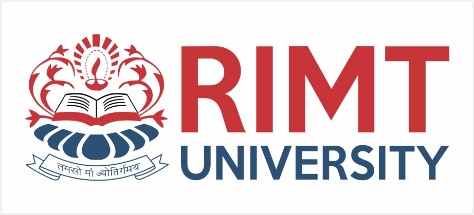 Participant in Expert Systems Development
education for life                       www.rimt.ac.in